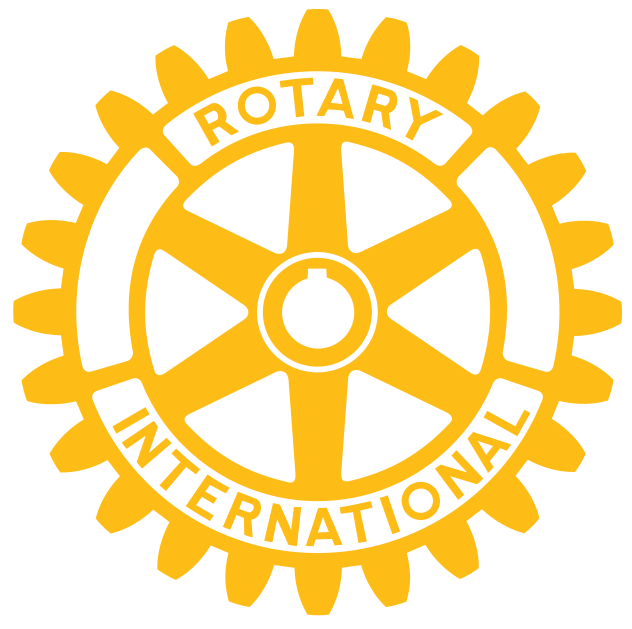 Welcome to
Rotary Youth Activities
DGND Dale Kerns – Chair Youth Services
“If we are to reach real peace in this world… we shall have to begin with children.” 
— Mahatma Gandhi
-
What makes up Youth Services in our District?
Know the Rotarians leading YSC
Rotary Youth Leadership Academy - Phil Reed (Cambridge)
Youth Exchange - Mark Whitfield (Milford)
Rotaract - Clay Monroe (Rehoboth Beach Sunrise)                                           Monica Elavarthi (UofD graduate student) 
Interact - ? This could be you!
Youth Protection Officer - Brian Vanvestraut (Lewes-Rehoboth)
What is RYLA?
Through Rotary Youth Leadership Academy events, clubs develop young leaders while inspiring them to connect, exchange ideas, and take action in their schools and communities. The Youth Services Committee promotes RLYA by:
Assisting with the organization of RYLA events in your district.
Connecting young leaders, including Interactors, Rotaractors, and Youth Exchange students, to RYLA and Rotary's global community.
Keeping RYLA alumni engaged with Rotary.
Protecting youth participants from physical, sexual, and psychological abuse by making sure exchanges operate in accordance with Rotary requirements and local laws.
What is Rotaract?
Rotaract brings together young leaders ages 18+ to take action in their communities and develop leadership skills while having fun. The Youth Services Committee promotes Rotaract by:
Promoting opportunities for Rotaract members to partner with Rotary clubs on service projects.
Advising and supporting Rotaract clubs in implementing their projects.
Coordinating public relations activities for Rotaract at the district level.
Rotaract Clubs
University of DE - Chandana Elavarthi
Washington College - Sarah Kelly
Rotaract Club of Queen Anne’s County -           Tyler Marold 
Rotaract Club of DE State University -        Rosangel Perry
What is Interact?
Interact provides opportunities for youth ages 12-18 a chance to connect with other young people in their community or school while developing their leadership skills.
Encouraging clubs to sponsor an Interact club.
Keeping program participants connected with Rotary and help them transition from one program or activity to another.
Protecting youth from physical, sexual, and psychological abuse by following the guidelines in the Interact Handbook.
Interact Clubs
Easton High School Interact Club
Interact Club of Sussex Academy
Kent County High School
Milford High School Interact Club
Queen Anne's County High School
Saint Michael’s Middle/High School
Salisbury Christian School
Salisbury School
Southern Dorchester County High              School
What is Rotary Youth Exchange?
Through Rotary Youth Exchange, Rotary empowers young people to develop leadership skills while promoting global understanding and peace. The Youth Services Committee promotes youth exchanges by:
Coordinating inbound and outbound youth exchange activities in your district.
Communicating regularly with Rotary, your district governor, and clubs sponsoring exchange students.
Protecting youth participants from physical, sexual, and emotional abuse by making sure exchanges operate in accordance with Rotary requirements and local laws.
Youth Exchange
Youth Exchange affords area high school students the opportunity to travel to a foreign country and experience culture and hospitality of a family.  
Youth Exchange also allows Rotary Clubs the opportunity to welcome high school age students to our communities.
Rotary Club Responsibilities
Establish a Youth Exchange Committee/Chair
Promote the program to prospective high school students;  interview and select outbound students
Appoint a Rotarian Counselor for inbound students
Identify and select host families
Arrange for acceptance into local high school; provide guidance between the school and student
Ensure student participates in Rotary functions (club and district)
Club financial obligations:  inbound student approx. $1800/year; outbound $250/year
Youth Protection
Why is youth protection is important?
Fulfill the four way test
Provide a safe atmosphere for children and youth to participate in Rotary sponsored activities.
Allow families to feel comfortable having their child participate
Why do we have a Youth Protection Officer?
To provide guidance to clubs that participate in youth involved activities and projects
To provide training to Rotary volunteers prior to working with youth
Answer questions from Rotarians concerning projects that work with youth
President-Elects 
You have an important role to play in Youth Services in 
your club.
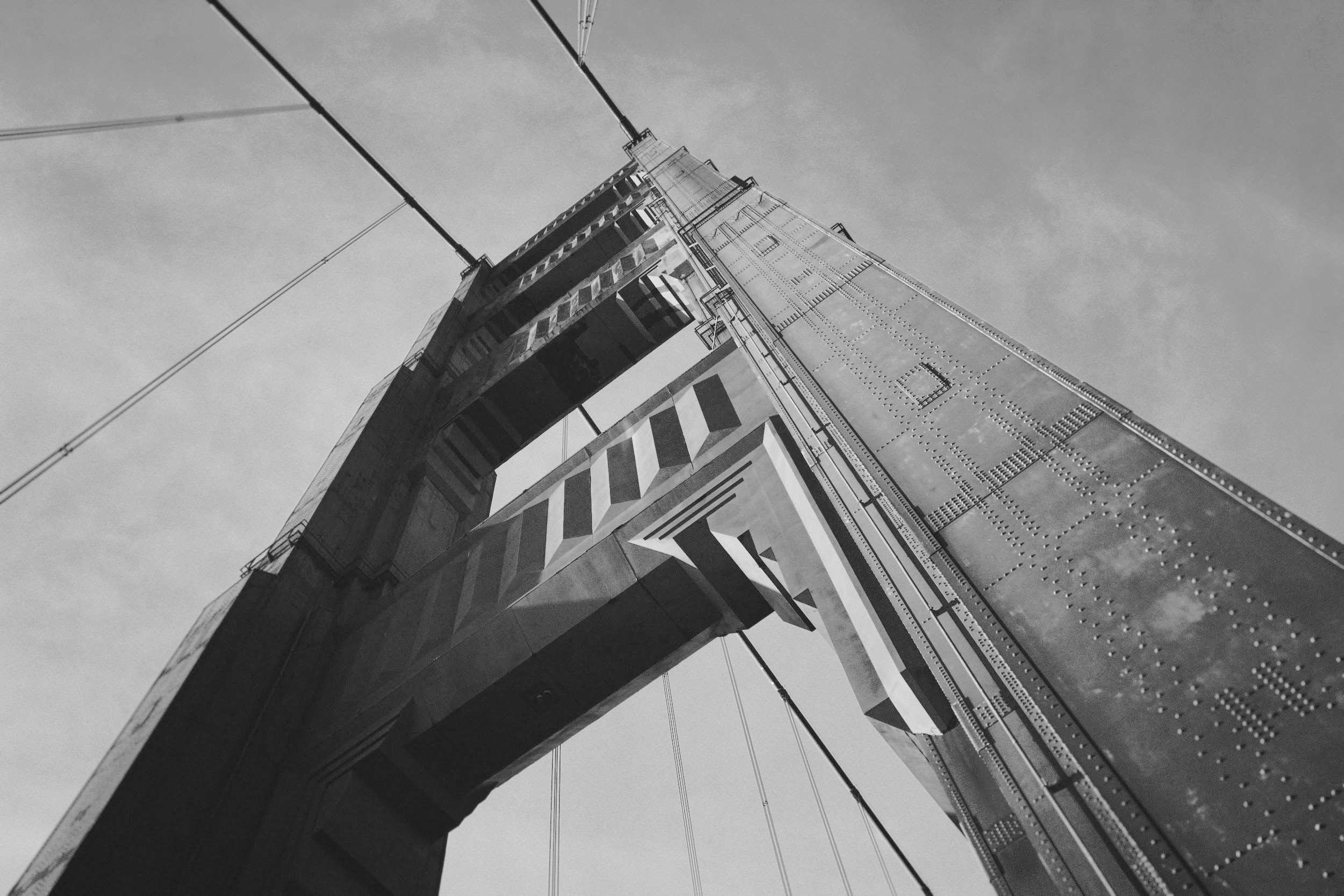 Thanks!
Contact me:
Dale Kerns
Youth Services Committee Chair
District Governor Nominee Designate
dalek7630@gmail.com
443-350-3984